Architecting an Energy-Efficient DRAM System for GPUs
Niladrish Chatterjee, Mike O’Connor, Donghyuk Lee, Daniel R. Johnson, 
Stephen W. Keckler, Minsoo Rhu, William J. Dally
Motivation
Energy-efficient DRAM for GPU bandwidth scaling
GPU Performance = Bandwidth
Bandwidth = DRAM Power / Energy-per-bit
HBM2 Energy Consumption
High row-energy
DRAM dies in tack
DRAM Bank
Read 3
Read 1
Activate
Read 2
Row Buffer
1819 pJ
Activation Energy:
TSV Array
2049 pJ
1366 pJ
Data Movement Energy:
683 pJ
I/O Energy:
186 pJ
62 pJ
124 pJ
32
Bytes read
64
96
6.5
10.0
pJ/bit
5.3
Base-layer die with I/O
Low Row Locality in GPU Applications
A small fraction of the 2KB row is accessed
Irregular Access Patterns
Inter-thread Contention for Row-buffers
48%
Average Bytes-Per-Activate : 269 (~1/8th of row)
DRAM Bank Architecture
Hierarchical organization
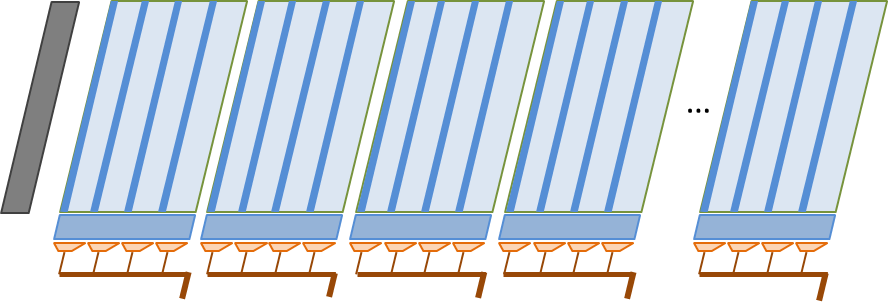 DRAM
Bank
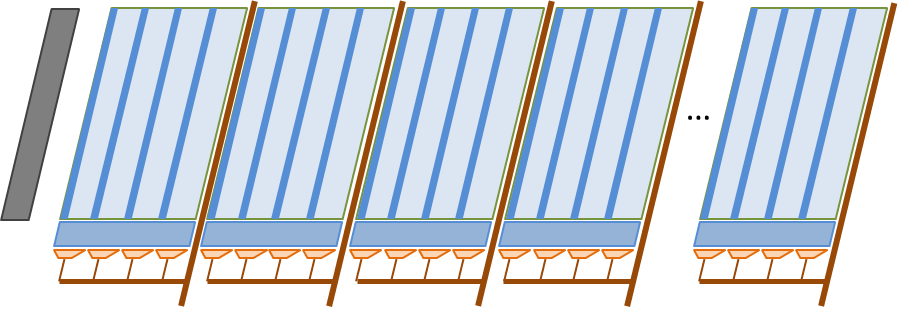 Subarray
Row-decoder
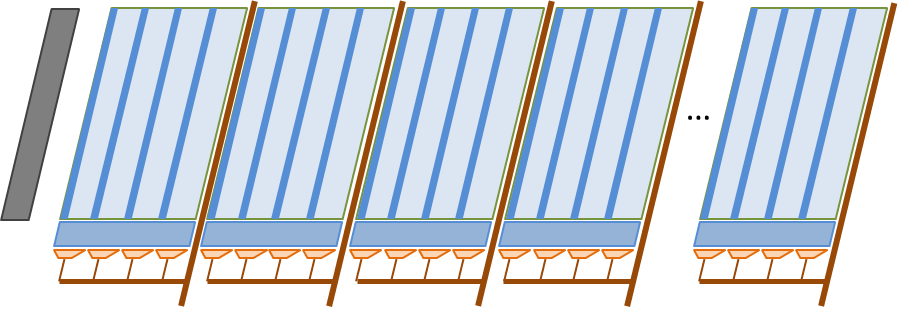 Wordline Driver
Local Sense Amps
  2KB Row Buffer
…
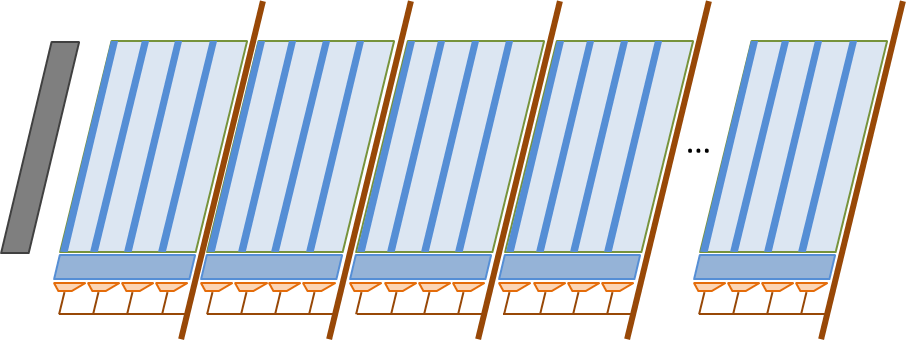 Row Activation
Exploiting the hierarchical wordline
Mats
Segment Select Driver
The Master Wordline is driven across the subarray, and the local Wordline drivers redrive the signal in each mat
Subarray
Each subarray is a row of mats, with each mat providing 8 bits of the DRAM atom
Our proposal : selectively activate a subset of the mats
…
Master Wordline Driver
Can we increase the per-mat bandwidth ?
Column Muxes (32 x 8 bits)
Local Wordline Driver
Column Muxes (4 x 8 bits)
Increasing the per-mat bandwidth
High area overhead
Few metal layers in the DRAM process 
		Area dictated by number of horizontal and vertical tracks
Increasing bandwidth per mat
		More metal tracks for data wires and latches in the periphery
Keep the per-mat bandwidth unchanged
Challenge 1 : Reduced  per-transfer bandwidth
Challenge 2: Higher Data Movement Energy
Challenge 1: Managing reduced per-transfer bandwidth
Subchannels
Parallel operations in the same bank
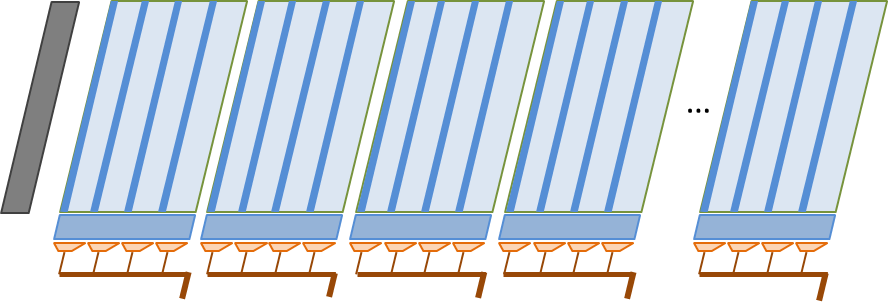 Subchannels
Subchannel : Narrow slice of the entire datapath
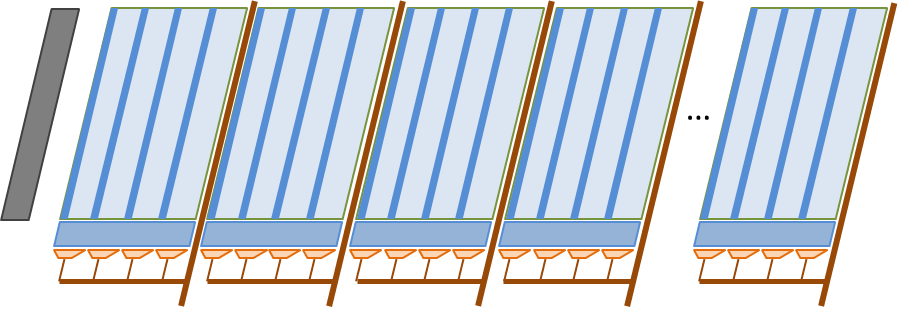 Subarrays can activate different rows simultaneously
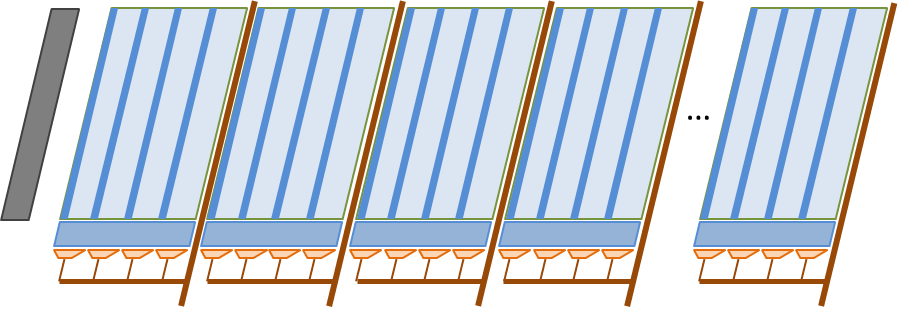 …
Subchannels can read/write different DRAM atoms in parallel
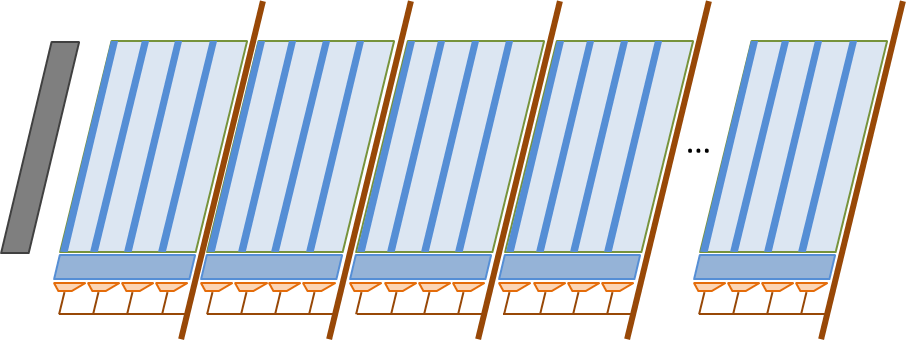 Aggregate data bandwidth across subchannels is the same as the baseline
Implementation requires address latches to support parallel commands
Managing subchannels
Handling the parallelism
The GPU’s memory system is well-suited to exploit subchannels
High memory-level-parallelism and need for bandwidth
Multiple subchannels can be kept busy
Small increase in unloaded DRAM latency does not affect performance
Deep reorder buffers in memory controller
Necessary segments from a row can be identified prior to activation
Subchannels are managed as semi-independent channels 
Shared command-and-address bus
Challenge 2: Mitigating increased datapath energy
Datapath energy
Higher datapath energy compared to baseline
16% increase on average
Narrow datapath increases switching activity
Datapath Energy
Depends on data values
8 Single Precision values
Word 7
Word 6
Word 4
Word 5
Word 0
32-byte DRAM atom
4 Double Precision values
Word 7
Word 5
Word 0
MSBs of different words are correlated
LSBs of different words are correlated
Data Transfer
Correlation between successive bytes
Datapath
No Toggling
256-bit internal
Correlated parts of words on the same wire
I/O Buffer
17
18
19
21
22
23
25
26
27
29
30
31
16
20
24
28
128-bit 
DDR
1
2
3
5
6
7
9
10
11
13
14
15
0
4
8
12
30
31
Uncorrelated bits  in successive cycles on a wire

High toggle rate
29
28
Data Transfer
26
27
Subchannels
29
30
31
28
25
24
25
26
27
24
Datapath
22
23
21
22
23
20
21
20
17
18
19
16
Solution
Store DRAM atom in reduced toggling order.

Memory controller to scramble and unscramble data
32-bit internal
18
19
13
14
15
12
17
16
9
10
11
8
14
15
5
6
7
4
I/O Buffer
13
12
1
2
3
0
10
11
9
8
16-bit 
DDR
6
7
Higher energy
5
4
2
3
1
0
5
7
15
13
Reduced Switching Order
Correlated bits sent in successive cycles
21
23
Correlated bits successively on a wire
31
29
15
5
7
13
Datapath
25
27
31
21
23
29
19
17
19
25
27
17
32-bit internal
9
11
3
9
11
1
Data movement energy is restored to baseline levels
3
1
14
4
6
12
4
6
30
20
22
28
14
12
I/O Buffer
18
24
26
16
20
22
2
8
10
0
30
28
16-bit 
DDR
24
26
Is there a better order ?
18
16
8
10
2
0
Evaluation
Methodology
Open source CUDA benchmarks (Lonestar, Rodinia), HPC applications, STREAM and GUPS
Games and rendering engines
In-house performance simulator – modeling a NVIDIA Pascal GPU
60 SMs, 6MB LLC, 1TB/s Bandwidth 
HBM energy model based on device characteristics, wire capacitances and floorplan
DRAM Energy Consumption
35% reduction
Higher benefits for applications with lower locality.

Mitigating data movement energy important for applications with good locality
HBM2
Subchannels
GPU Performance
13% improvement
High-locality applications can utilize the entire bandwidth.

Small benefits from increased read-write parallelism.
Low Locality
High Locality
Low memory intensity
Low-locality applications benefit from overlapped activates and tFAW relaxation.
Summary
Energy-efficient DRAM a key requirement for continuous performance scaling of GPUs.

GPU-specific DRAMs push envelopes of existing technologies

Co-designing the memory controller and DRAM for energy-efficiency and performance at low area overhead

Further improvements require reducing datapath energy
Thanks !
Backup Slides
Graphics applications
Bytes-per-activate
Average Bytes-per-Activate = 586 (28% of row)
Graphics applications
Energy-per-bit
Local Wordline Driver
LWL
LWD
Mat 0
Mat 1
Mat 3
Mat 2
MWL[0]
MWL[1]
MWL[2]
MWL[3]
MWL[4]
MWL[127]
LWLsel[0]
LWLsel[1]
LWLsel[2]
LWLsel[3]
Subchannel 0
Subchannel 1
Mat 0
Mat 1
Mat 3
Mat 2
MWL[0]
MWL[1]
MWL[2]
MWL[3]
MWL[4]
MWL[127]
SS[0]
SS[1]
LWLsel[0]
LWLsel[1]
LWLsel[2]
LWLsel[3]